D. KĨ NĂNG VIẾT
I. Định hướng viết
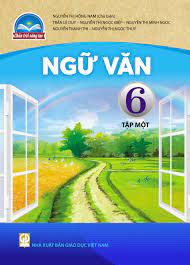 Đọc nội dung mục 1. Định hướng (Tr 64 – 65 - 66), trả lời câu hỏi:
+ Em hiểu kỉ niệm là gì? Có thể kể nhanh (điểm lại) một số kỉ niệm mà em ấn tượng.
+ Viết bài văn kể về một kỉ niệm của bản thân tức nghĩa là em làm gì?
D. KĨ NĂNG VIẾT
I. Định hướng viết
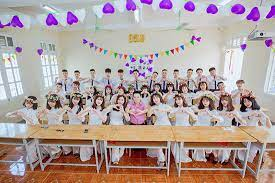 1. Kỉ niệm là những câu chuyện còn giữ lại được trong trí nhớ của mỗi người.
* Viết bài văn kể về một kỉ niệm là ghi lại những điều thú vị, có ấn tượng sâu sắc về một sự việc trong quá khứ mà em đã chứng kiến và trải nghiệm. Trong bài viết, người kể sử dụng ngôi thứ nhất, thường xưng "tôi".
Ví dụ:  văn bản “Người thủ thư thời thơ ấu” 
(Nguyễn Thuỵ Anh)
D. KĨ NĂNG VIẾT
I. Định hướng viết
2. Cách viết bài văn kể về một kỉ niệm của bản thân
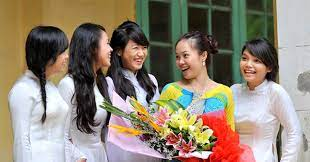 Xác định kỉ niệm được kể lại và nêu tên kỉ niệm đó ở nhan đề của bài viết.
Kể về kỉ niệm đã xảy ra như thế nào? Có gì đặc sắc và đáng nhớ?
Sử dụng ngôi kể thứ nhất, xưng "tôi" để dễ dàng trình bày những quan sát, suy nghĩ, cảm xúc của bản thân.
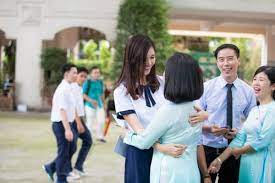 Suy nghĩ về những ảnh hưởng, tác động của kỉ niệm ấy.
Kết thúc: Nói lên mong ước và cảm nghĩ của người viết.
D. KĨ NĂNG VIẾT
I. Định hướng viết
II. Thực hành
Đề bài:
D. KĨ NĂNG VIẾT
I. Định hướng viết
II. Thực hành
Bước 1: Chuẩn bị:
D. KĨ NĂNG VIẾT
I. Định hướng viết
II. Thực hành
Tìm ý dựa vào mục a) nêu trên, đặt ra và trả lời các câu hỏi như:
+ Em nhớ và định kể lại kỉ niệm gì?
Bước 2: Tìm ý và lập dàn ý
+ Câu chuyện xảy ra như thế nào?
+ Vì sao kỉ niệm ấy sâu sắc, đáng nhớ?
D. KĨ NĂNG VIẾT
I. Định hướng viết
II. Thực hành
- Lập dàn ý bằng cách dựa vào các ý đã tìm được, sắp xếp lại theo ba phần lớn của bài văn, gồm:
Bước 2: Tìm ý và lập dàn ý
+ Mở bài: Nêu khái quát về kỉ niệm em định kể.
+ Kết bài:
+ Thân bài: Kể chi tiết, cụ thể về kỉ niệm ấy bằng cách làm rõ các nội dung sau:
Nêu cảm nghĩ của em về kỉ niệm hoặc bài học rút ra từ kỉ niệm ấy.
Nêu địa điểm và thời gian xảy ra câu chuyện, các nhân vật liên quan.
Kể lại diễn biến câu chuyện từ bắt đầu đến kết thúc; chú ý các sự việc, hành động, ngôn ngữ,... đặc sắc, đáng nhớ.
Nói lên mong ước từ kỉ niệm ấy
Nêu điều đặc biệt làm em nhớ hay vui buồn, xúc động.
D. KĨ NĂNG VIẾT
I. Định hướng viết
II. Thực hành
- Bước 3: Viết
Từ dàn ý đã làm, viết thành bài văn theo yêu cầu của đề.
+ Kiểm tra dàn ý đã xây dựng và xác định các lỗi về nội dung cần chỉnh sửa.
+ Kiểm tra đoạn văn, bài văn đã viết, phát hiện và tìm cách sửa các lỗi về viết: dùng từ, chính tả, ngữ pháp, trình bày,...
Bước 4: Kiểm tra và chỉnh sửa:
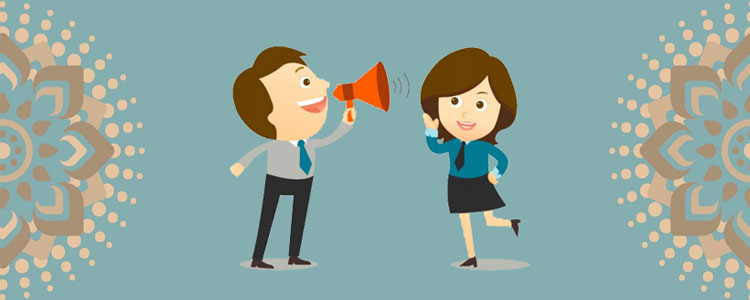 NÓI VÀ NGHE
KỂ VỀ MỘT KỈ NIỆM CỦA BẢN THÂN
E. KĨ NĂNG NÓI VÀ NGHE
Định hướng
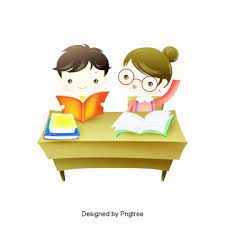 HOẠT ĐỘNG THEO CẶP
Thảo luận trong thời gian 02 phút.
- Đọc lại hướng dẫn viết một bài văn kể về kỉ niệm của bản thân.
- Theo em, để nói về một kỉ niệm của bàn thân, em cần làm những việc gì?
- Khi nói về kỉ niệm của bản thân khác gì với viết một kỉ niệm về bản thân?
E. KĨ NĂNG NÓI VÀ NGHE
Định hướng
Để kể về một kỉ niệm, các em cần lưu ý:
Để bài nói thu hút người nghe thì HS có thể sử dụng thêm các phương tiện hỗ trợ  (tranh, ảnh, video,...) cho việc kể (nếu có)  kết hợp với các điệu bộ, cử chỉ… trong bài nói.
Xác định kỉ niệm mình sẽ kể. 
Ví dụ: Chuyện cô giáo giúp em trong học tập.
Xây dựng dàn ý cho bài kể miệng.
E. KĨ NĂNG NÓI VÀ NGHE
Định hướng
II. Thực hành
Xem lại bài viết kể lại một kỉ niệm sâu sắc của em với thầy cô, bạn bè,...ở phần Viết.
Dự kiến các phương tiện hỗ trợ (tranh, ảnh, video,...) cho việc kể (nếu có).
Bước 1: Chuẩn bị
Dựa vào dàn ý đã làm ở phần Viết, có thể bổ sung hoặc thêm, bớt cho nội dung kể về kỉ niệm của bản thân
Bước 2: Tìm ý, lập dàn ý.
E. KĨ NĂNG NÓI VÀ NGHE
Định hướng
II. Thực hành
Dựa vào dàn ý để kể lại kỉ niệm của bản thân.
 Lưu ý: kể lại kỉ niệm theo trật tự thời gian; tập trung vào sự việc quan trọng; sử dụng điệu bộ, cử chỉ và các phương tiện hỗ trợ phù hợp.
Bước 3: Thực hành nói và nghe
Rút kinh nghiệm về nội dung và cách thức kể lại một kỉ niệm của bản thân.
Bước 4: Kiểm tra và chỉnh sửa:
E. KĨ NĂNG NÓI VÀ NGHE
Định hướng
II. Thực hành
Bước 4: Kiểm tra và chỉnh sửa:
* Bảng tự kiểm tra kĩ năng nói:
E. KĨ NĂNG NÓI VÀ NGHE
Định hướng
II. Thực hành
Bước 4: Kiểm tra và chỉnh sửa:
* Bảng tự kiểm tra kĩ năng nghe:
HOẠT ĐỘNG LUYỆN TẬP
Thực hành phần TỰ ĐÁNH GIÁ (Trang 68 – 69 – 70 - 71/SGK):
THẢO LUẬN THEO CẶP:
Trả lời nhanh các câu hỏi phần Tự đánh giá
Tìm hiểu văn bản “Thẳm sâu Hồng Ngài” (Lam Linh) - trang 68 – SGK
Câu 10: HS nêu  nhận xét con 
đường đến bản Hồng Ngài 
(viết 1 – 2 dòng).
HOẠT ĐỘNG LUYỆN TẬP
Thực hành phần TỰ ĐÁNH GIÁ (Trang 68 – 69 – 70 - 71/SGK):
- Con đường đến Hồng Ngài là một con đường vô cùng xa xôi, trắc trở.
- Con đường đến Hồng Ngài là con đường gập ghềnh, địa hình khó đi, vô cùng gian nan với du khách.
HOẠT ĐỘNG LUYỆN TẬP
2. Nêu cảm nhận của em về một chi tiết câu văn/hình ảnh mà em ấn tượng nhất trong các văn bản có trong bài học (Trong lòng mẹ; Đồng Tháp Mười mùa nước nổi; Thời thơ ấu của Hon – đa; Thẳm sâu Hồng Ngài)).
Ví dụ: Trong văn bản “Thời thơ ấu của Hon – đa((Hon – đa  Sô-i-chi-rô)
Chi tiết nhân vật "tôi" gí mũi xuống đất ngửi mùi dầu máy.
Chi tiết nói lên sự tò mò, thích thú, muốn khám phá những điều mới lạ của nhân vật “tôi”
Chi tiết câu bé Hon da đã làm những việc bất ngờ để được xem máy bay thật biểu diễn
Tự lén lấy 2 xu làm tiền lộ phí, trốn học đạp xe đạp không ngừng nghỉ  tới Ha-ma-mat-su. 
Đến nơi do không đủ tiền, cậu leo lên cây thông để có thể nhìn thấy tận mắtChi tiết này cho thấy ngay từ khi còn nhỏ, cậu bé Hon – đa đã vô cùng yêu thích khoa học kĩ thuật, là người bản lĩnh, biết vượt qua hoàn cảnh khó khăn để theo đuổi niềm đam mê của mình.
HOẠT ĐỘNG LUYỆN TẬP
3. Bài tập về nhà: Lập bảng thống kê theo mẫu:
HOẠT ĐỘNG VẬN DỤNG
1. Bài tập 1:
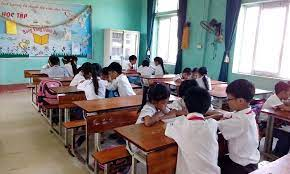 HOẠT ĐỘNG NHÓM:
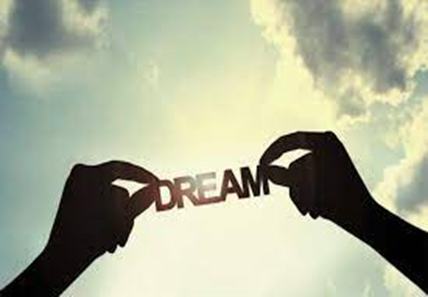 Thảo luận vấn đề sau:
? Qua những dòng hồi kí về kỉ niệm thơ ấu của cậu bé Hon – đa, em hãy nếu suy nghĩ về ý nghĩa của ước mơ đối với mỗi người và trả lời câu hỏi: Làm thế nào để biến ước mơ trở thành hiện thực.
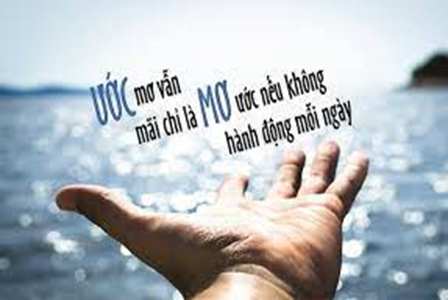 HOẠT ĐỘNG VẬN DỤNG
1. Bài tập 1:
Kết luận:
+ Ước mơ có ý nghĩa vô cùng quan trọng vơi mỗi người: có ước mơ thì cuộc sống mỗi người mới có ý nghĩa bởi ước mơ là kim chỉ nam cho hành động mỗi người, tạo ra động lực để chúng ta cố gắng không mệt mỏi mỗi ngày đến khi đạt được điều ta mong muốn.
+ Để ước mơ trở thành hiện thực thì ta phải đam mê thực sự, nỗ lực kiên trì mỗi ngày để hiện thực hoá ước mơ. Trên con đường chinh phục ước mơ, ta phải có đủ sự dũng cảm, bản lĩnh, trí tuệ để khắc phục mọi khó khăn, vượt qua mọi rào cản để chạm tay đến ước mơ nhanh nhất.
HOẠT ĐỘNG VẬN DỤNG
1. Bài tập 1:
2. Bài tập 2: Bài tập về nhà
Yêu cầu: nói rõ được thời gian, các địa điểm cụ thể trong chuyến đi; những người tham gia, cảm nhận của bản thân em về cảnh vật và con người dọc chuyến đi,…
Qua kiến thức đã học về 2 văn bản hồi kí trong bài học 3, em hãy viết một bài văn để kể lại chuyến đi du lịch của gia đình/dịp đi chơi xa của gia đình gần đây nhất.
HƯỚNG DẪN TỰ HỌC
1. Tìm hiểu thông tin về tác giả và thể loại của các đoạn trích đã học: thu thập các nguồn tư liệu khác nhau như bài viết, ảnh, video,...
2. Tìm đọc toàn bộ tác phẩm hồi kí Những ngày thơ ấu của Nguyên Hồng và một hồi kí khác về tuổi thơ mà em thích để có thể giới thiệu với các bạn trong lớp. 
3. Đọc thêm một số bài du kí về "du lịch sinh thái", "du lịch miệt vườn".